mecke engineering information
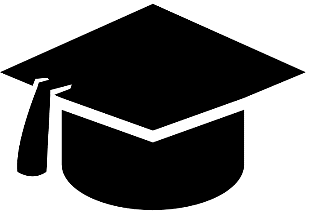 Academic Package 
für Autodesk Vault

Deutscher Foliensatz

Kai Mecke info@mecke.net
[Speaker Notes: Persönlicher Hintergrund:
Kurze Vorstellung:]
Konfiguration Lebenszyklus
Academic Engineering Release Process: 	Basierend auf flexiblem Freigabeprozess
Tutor
Dozent
Everyone
In Arbeit
In Prüfung
Freigegeben
Std. Grp: 	R W -
Tutor:	R - -
Dozent : 	R W D
Admin: 	R W D
Std. Grp: 	R - -
Tutor:	R - -
Dozent : 	R W D
Admin: 	R W D
Std. Grp: 	R - -
Tutor:	R - -
Dozent: 	R - -
Admin: 	R W D
Dozent
Dozent
Kai Mecke | 21.11.2017 | Folie 2
Vault Architektur Beispiel
Server
Multiple Clients
External User
z.B. Mecke
(virtuelle ?) Clients
VPN & RDP | Horizon  |  Citrix
Vault Professional Client 201x
Inventor 201x
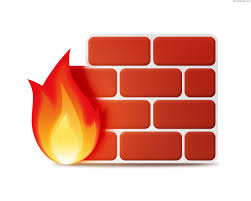 VPN & RDP | Horizon  |  Citrix
ASDK_VLT_Server
MS-SQL DB 	@ DataCenter			@ localhost
ADMS Console Autodesk Vault Pro 20xx
Vault ProfessionalClient 2018
Instance: AUTODESKVAULT
Filestore
Kai Mecke | 21.11.2017 | Folie 3
[Speaker Notes: Check that you have at least 4 CPU cores (1xWindows, 1xSQL, 1xADMS, 1xZombie processes which might freeze your system)]
Einstieg für Studenten
Start von Inventor und schließen für die  Registrierung der Dateierweiteriungen
Vault Client Login
Projektdatei abrufen
Doppelklick auf die Projektdatei um Inventor zu starten 
Login im Vault Addin im Inventor (zweite unabhängige Verbindung)
Öffnen eines Beispiels aus der Bibliothek
Eigene BG / Teile erzeugen
Kai Mecke | 21.11.2017 | Folie 4
Arbeiten in der Ordnerstruktur
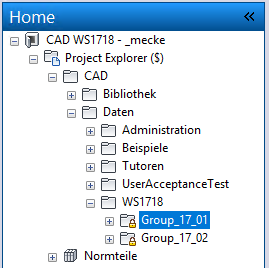 Navigieren Sie im Vault Client zu Ihrem Gruppenordner
Wählen Sie im Kontextmenu “Got to Working Folder” um die locale Ordnerstruktur zu erzeugen
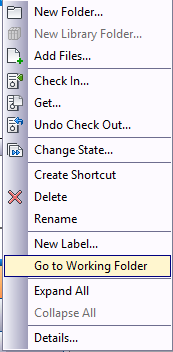 Kai Mecke | 21.11.2017 | Folie 5
Konfiguration: Kategorien und Eigenschaften
Konstruktion (Kategorie)
Regel: Inventor Dateien
Lebenszyklus: Academic Engineering Release Process
Eigenschaften: Keine
Revisionsschema: Standard Alphabetic Format

Allgemein
Regel: Dokumente (doc, txt, etc.)
Lebenszyklus: Academic Simple Release Process
Eigenschaften: Keine
Revisionsschema: Keine
Kai Mecke | 21.11.2017 | Folie 6
[Speaker Notes: FileName: Running Number
Description: Free]
Item View
Deaktivieren von Änderungsaufträgen (ECO) und Artikelverwaltung
Kai Mecke | 21.11.2017 | Folie 7
Kontakt
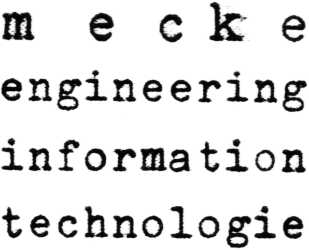 Dr.-Ing. Kai MeckeFeldberg Str. 1761440 Oberursel
Mail   info@mecke.net
Kai Mecke | 21.11.2017 | Folie 8